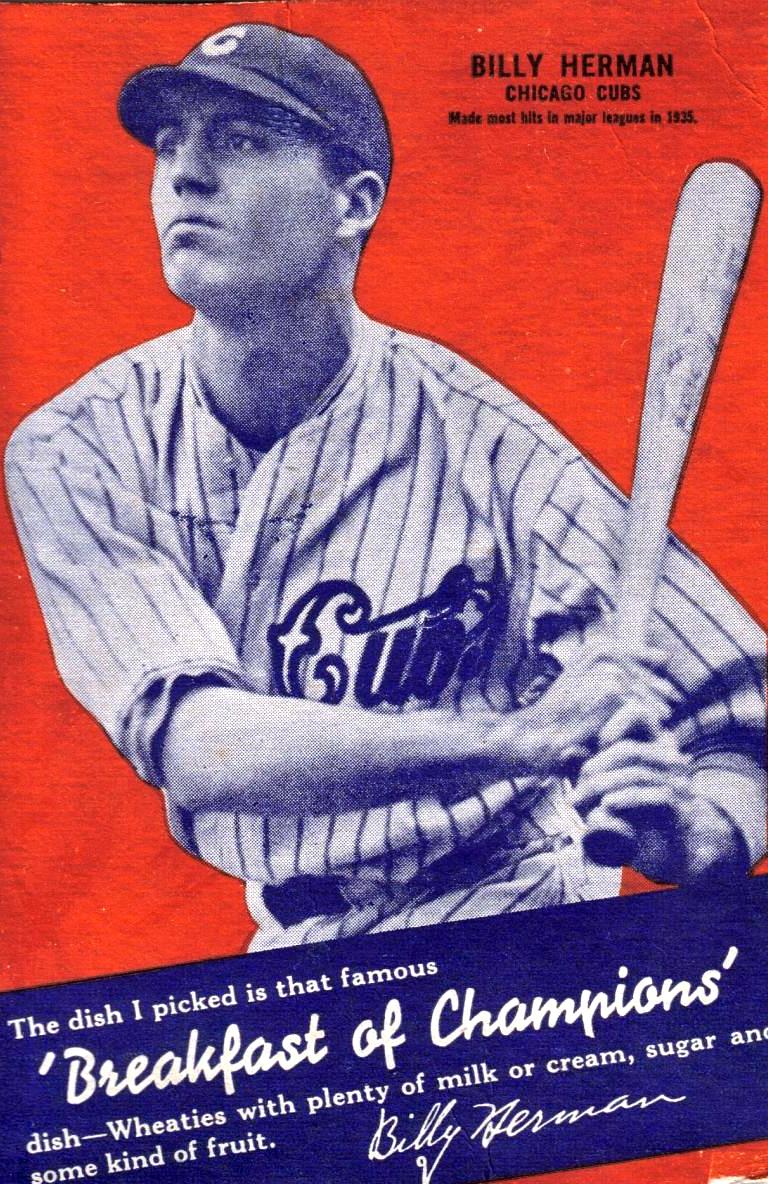 How Jazz Saved Wheaties
 1922 – Wheaties is created as a result of an accidental spill of a 
wheat bran mixture onto a hot stove.  The cereal sold in 1924 .
  December 24, 1926,  the company aired the first-ever commercial
 jingle - sung to the tune of She's a Jazz Baby
 The Wheaties Quartet included a court bailiff, a grain company 
executive, an undertaker and a printer.
 They were paid $25 a week – split four ways to sing a 15 minute 
program of music that included the Wheaties jingle
  The Wheaties Quartet jingle went national in 1930 and the 
product became a sales hit
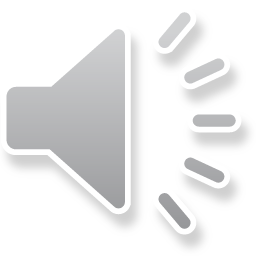 Doc Pompus’ Wedding
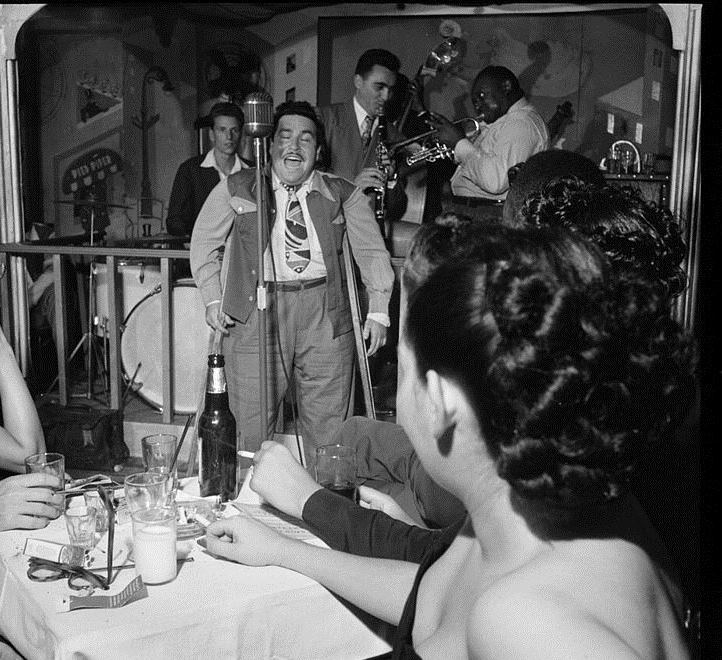   Jerome Solon Felder June 27, 1925 – March 14, 1991
  Rock & Roll Hall of Fame and Blues Hall of Fame as Doc Pompus
 Song credits: A Teenager in Love, Hushabye, This Magic 
Moment,  Sweets For My Sweet, Little Sister
  Atists include Ray Charles, B.B. King, Irma Thomas, Marianne
Faithfull, Charlie Rich,  Dr. John, James Booker
 Childhood  polio left him unable to walk without crutches
 Unable to dance at his own wedding he encouraged  his wife to 
Dance with everyone.  On the back of their wedding invitation he
 wrote this song for her
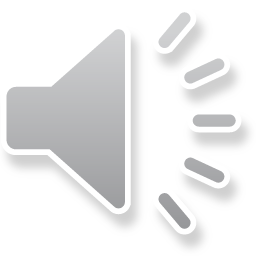 Nipper – His Master’s Voice
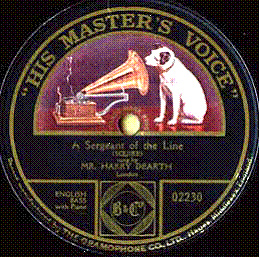 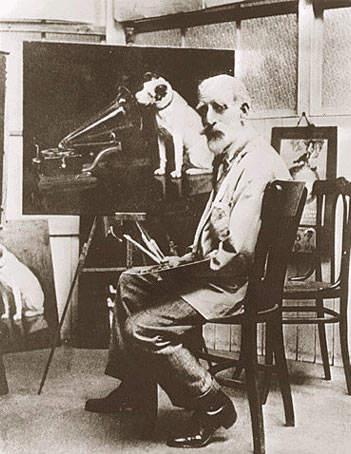 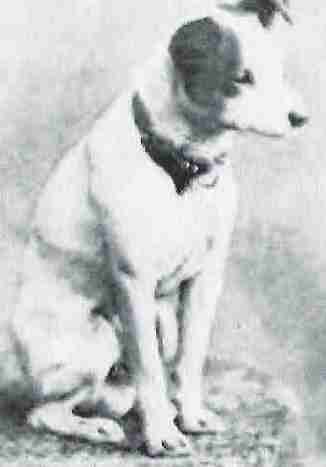 Music Pollution
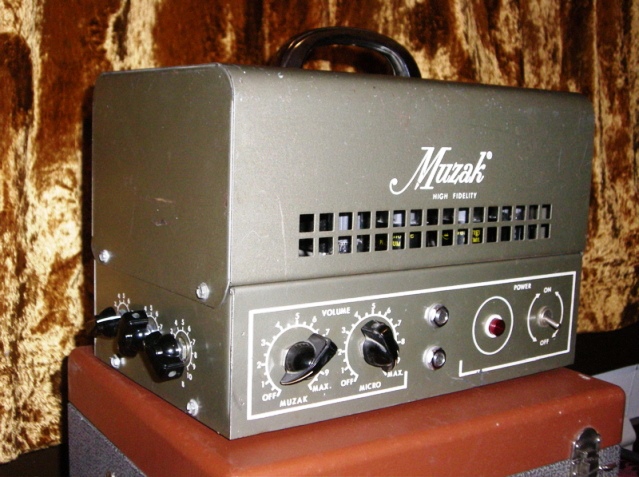   George Owen Squier 1865 –1934 
West Point 1887 -  Ph.D. from Johns Hopkins University  1893
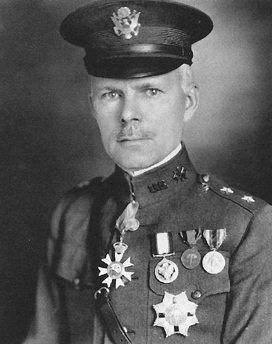   1910 invented telephone carrier multiplexing 
elected to the National Academy of Science in 1919
 1922 he created the Wired Radio Company
piped music over phone wires to subscribers for $2/month
  The private subscriber effort failed – 
refocused on business clients – 
Music makes employees more productive
 1934 he created a new name for the company 
he combined  Kodak  with music
 That's how Muzak was created
Wail  as  much  as possible !
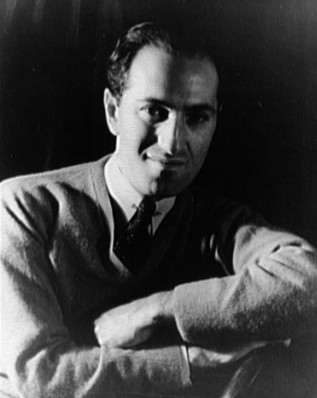   November 1, 1923 Paul Whiteman asked  George Gershwin to 
compose a jazz concerto for an all-jazz concert  for February 1924.
  The title Rhapsody in Blue was suggested by Ira Gershwin after  
Seeing an exhibition of James McNeill Whistler paintings.  Nocturne 
in Black and Gold  and Arrangement in Grey and Black.
 Gershwin improvised some of what he was playing, and he did not 
write out the piano part until after the performance
 The  famous opening began as a joke during rehearsal. Gershwin 
loved the klezmer-style performance of the clarinet player and told 
him to “wail as possible“ during the concert
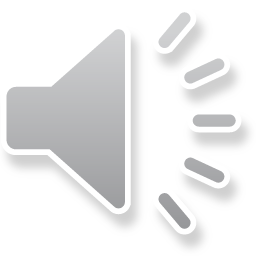 Ian Vaughn and the Graveyard
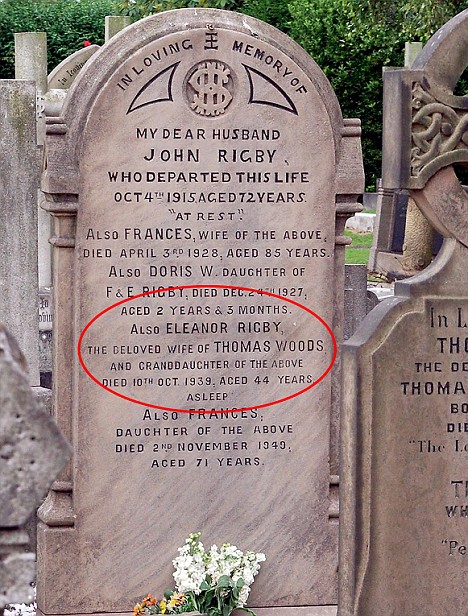  July 6, 1957 Ian Vaughn introduced his guitar-playing neighbor to 
his bass- playing friend.
  The neighbor’s band was debuting at St. Peter’s Parish Church in Woolton
 That’s how neighbor John Lennon met bass playing Paul McCartney
 The boys used to sunbath in the church cemetery
 That’s where Eleanor Rigby is buried.
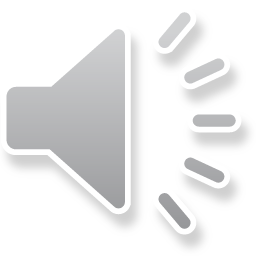